España
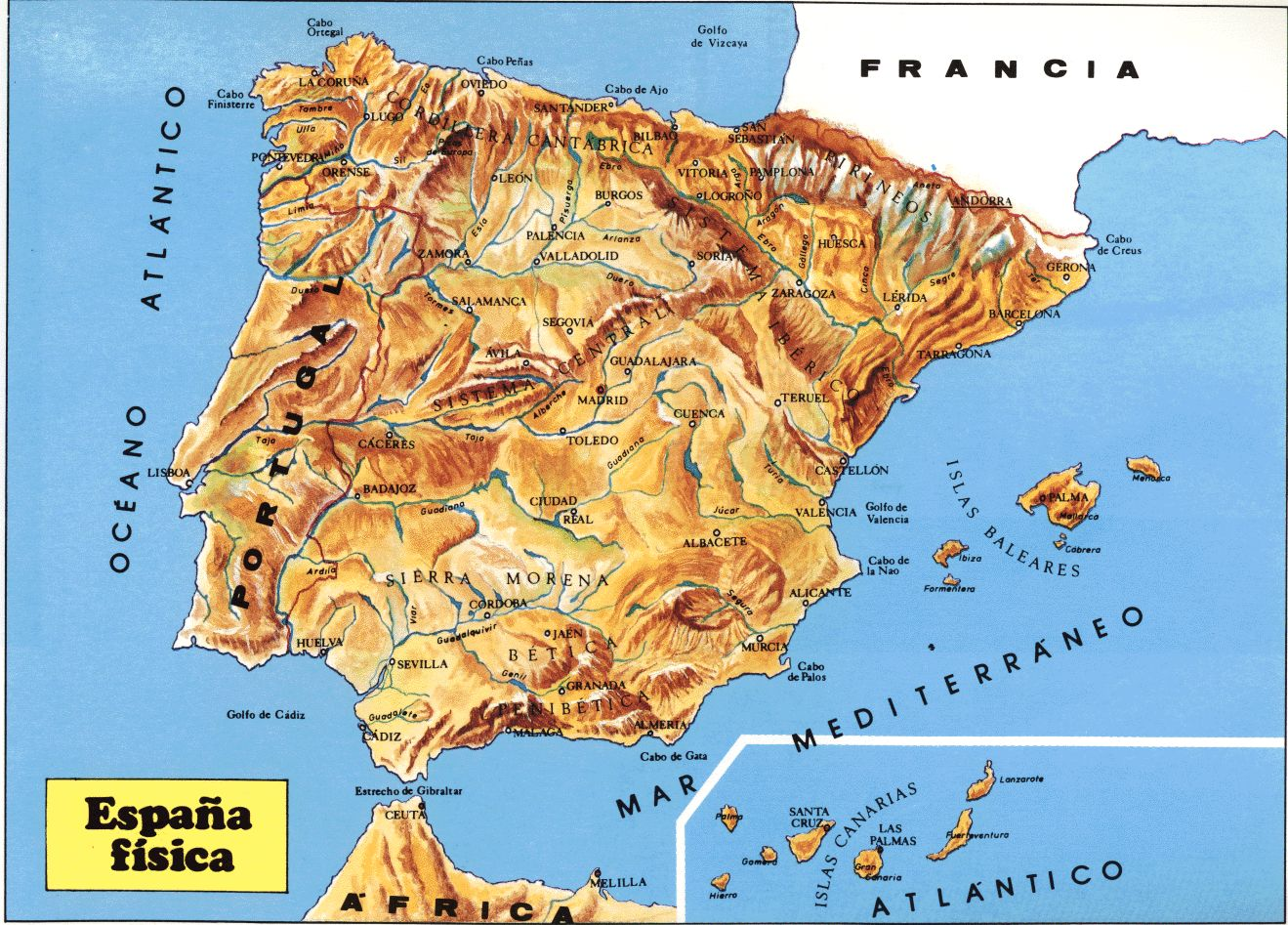 España es un país europeo.
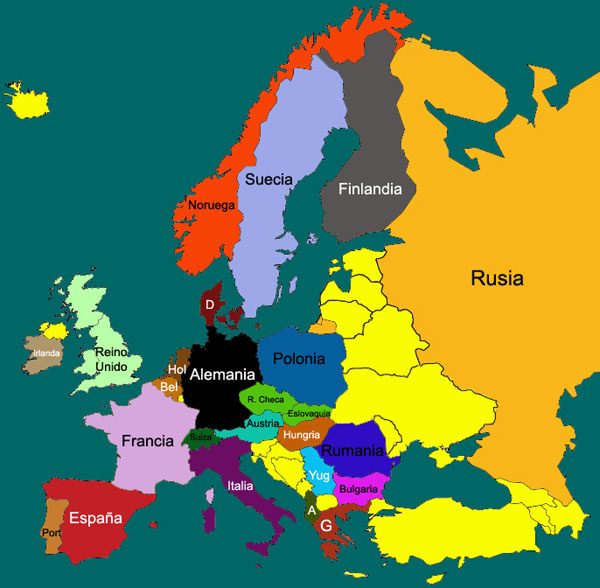 Hay diecisiete comunidades españolas.
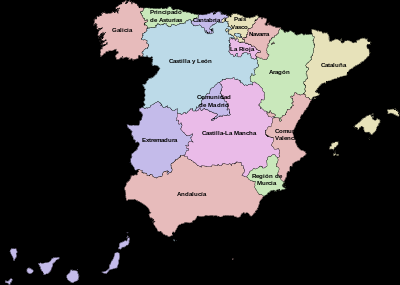 En el idioma latín Hispania significa tierra de los conejos.
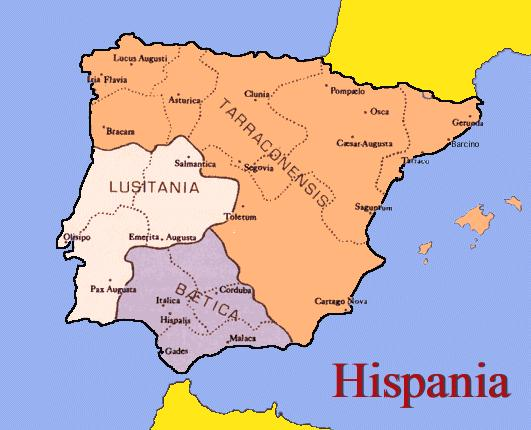 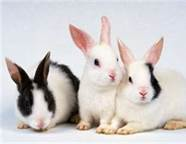 España está en la Península Ibérica.
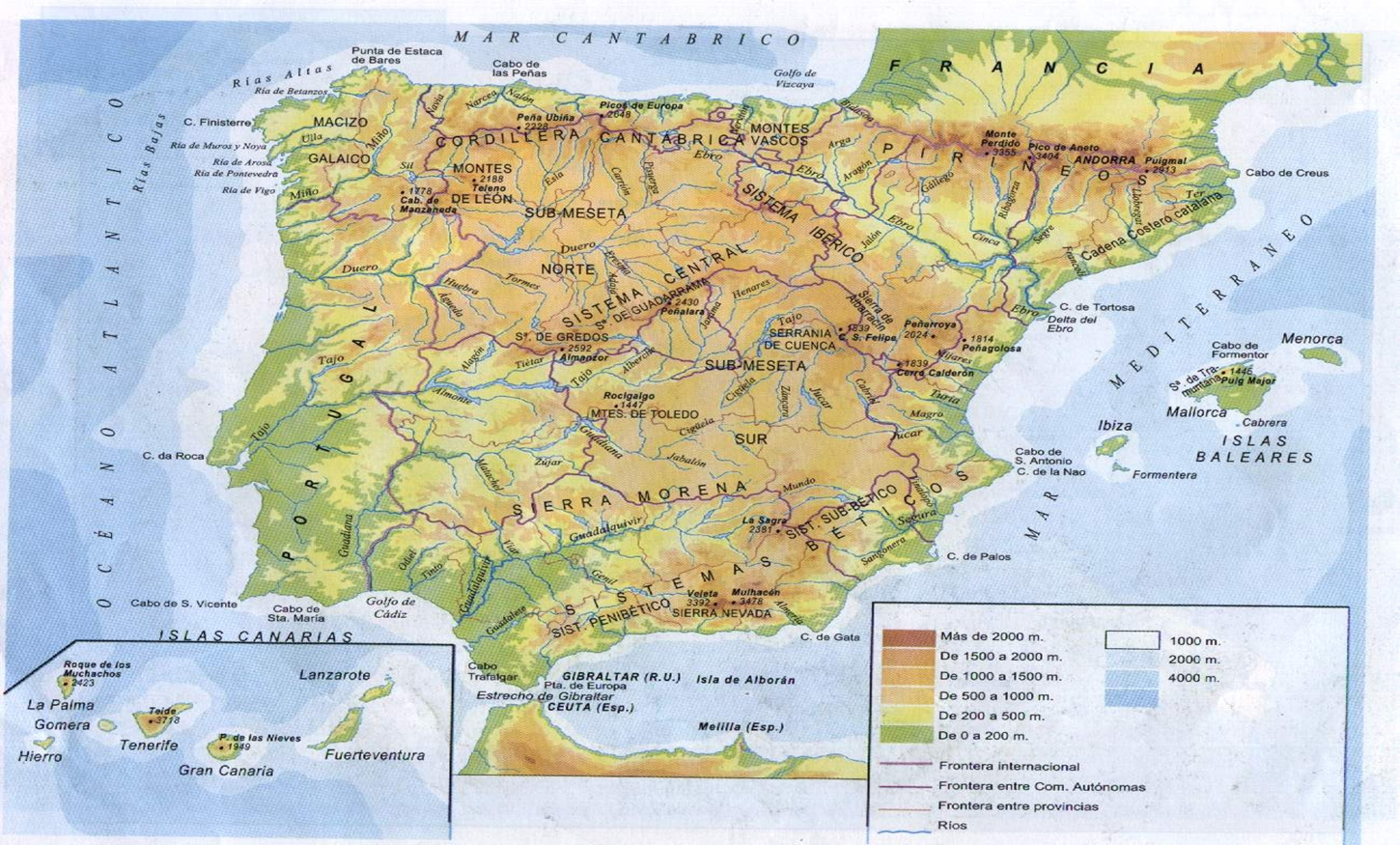 Está al norte de Africa y al sur de Francia.
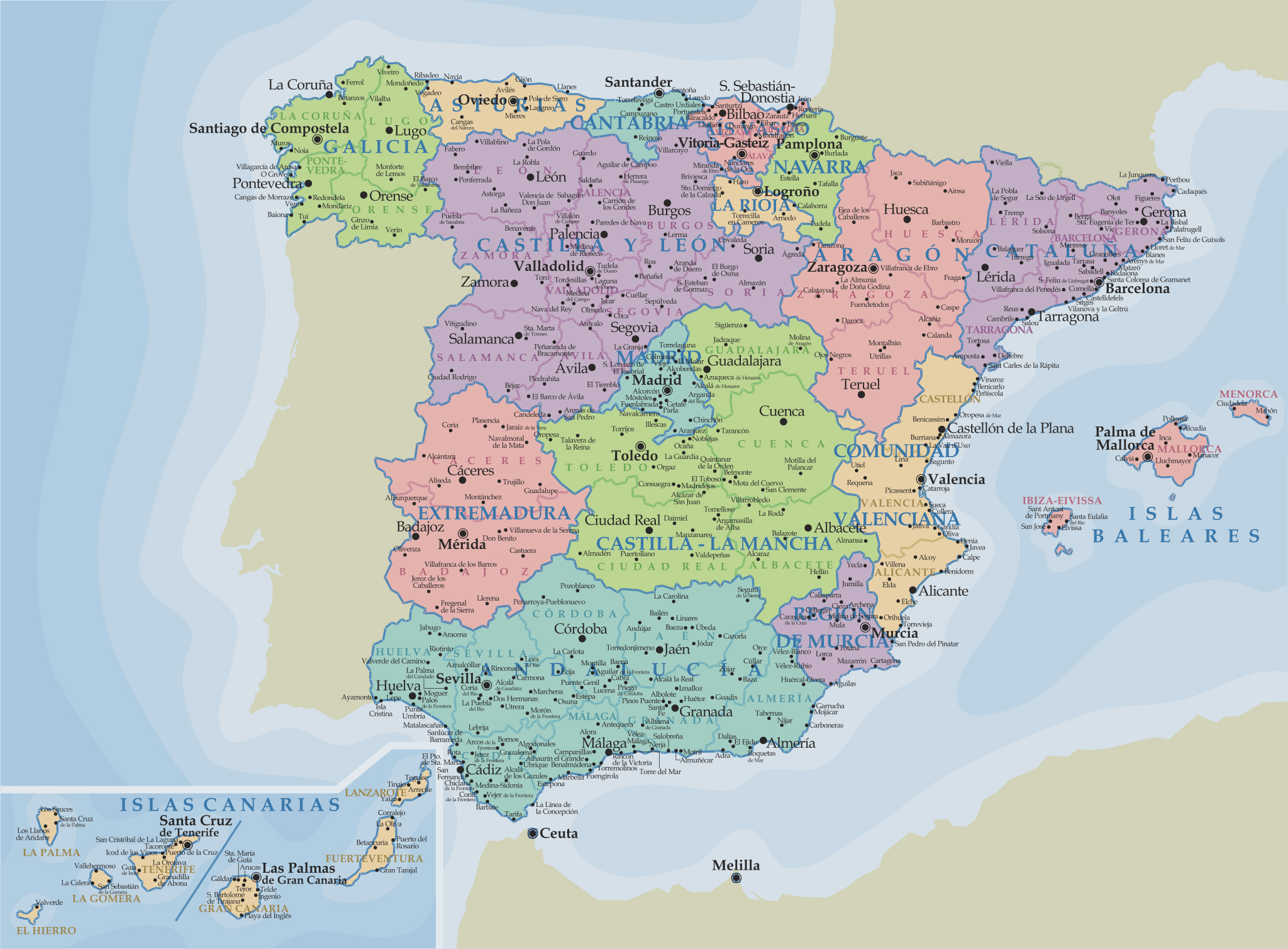 Está al este de Portugal y al oeste
               del Mar Mediterráneo.
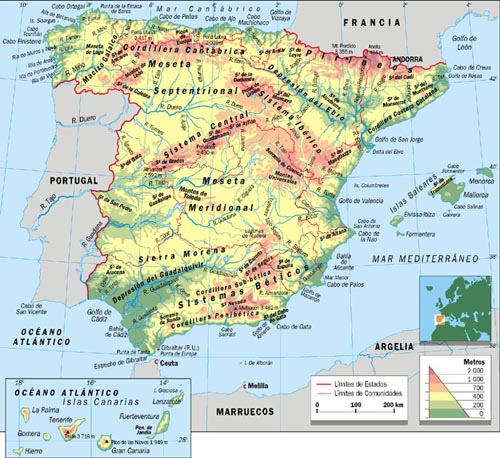 El idioma oficial es el castellano originario de la provincia de Castilla.
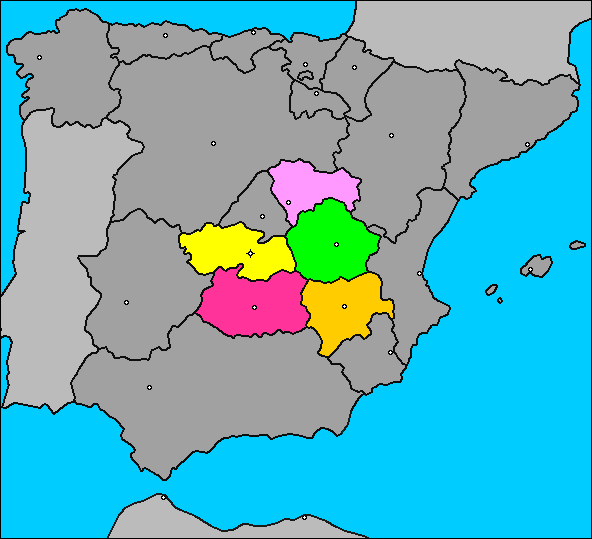 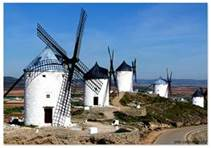 Se habla catalán en Catalunya.
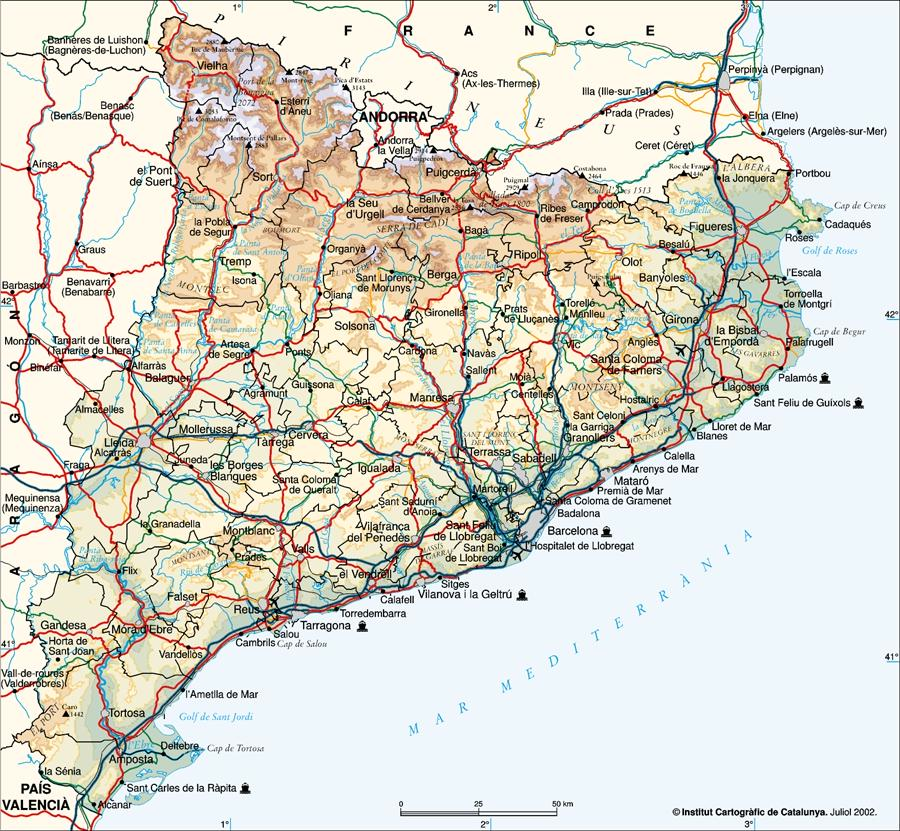 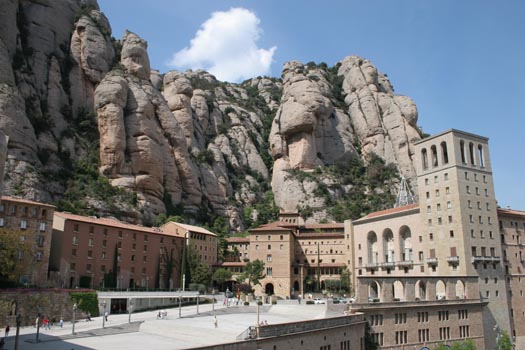 Se habla gallego en Galicia.
Se habla gallego en Galicia.
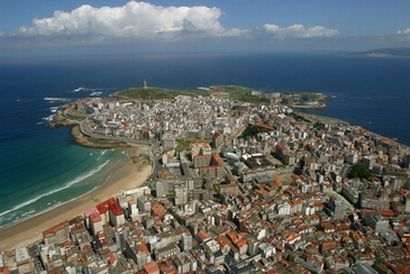 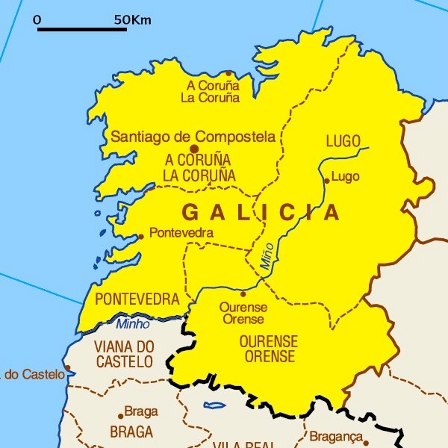 Se habla el euskera en el País Vasco.
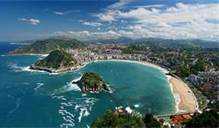 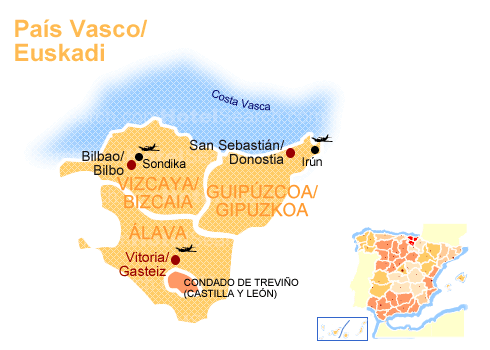 Se habla el aranés en Lérida.
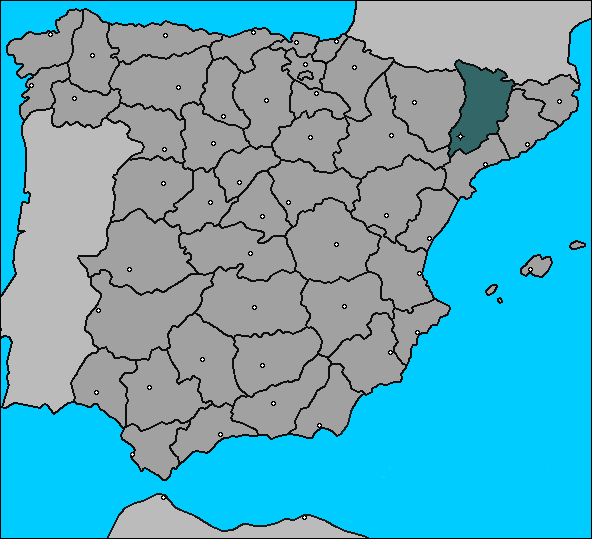 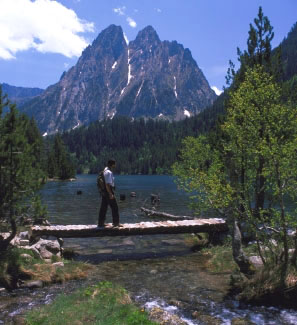 Hay muchos dialectos en las comunidades españolas.
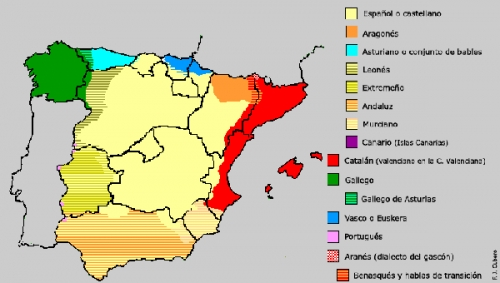 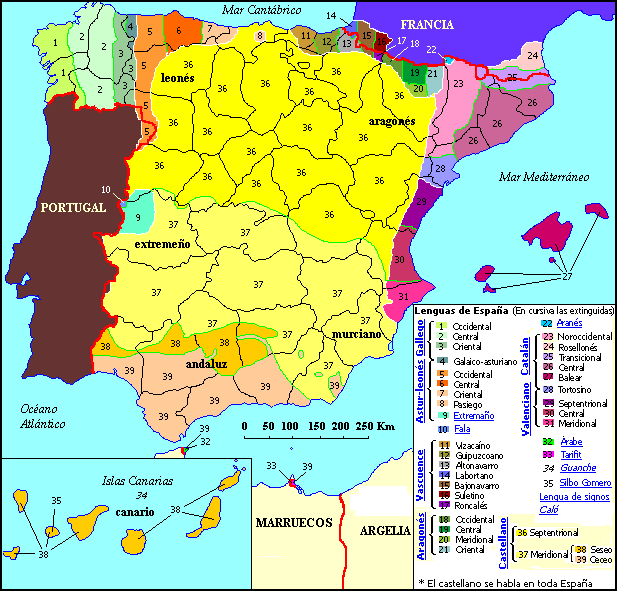 Muchos españoles son bilingües.
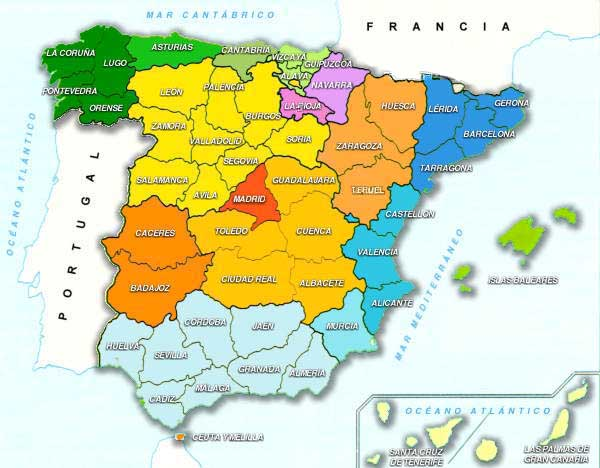 La bandera española.
Hay muchos símbolos históricos en la bandera.
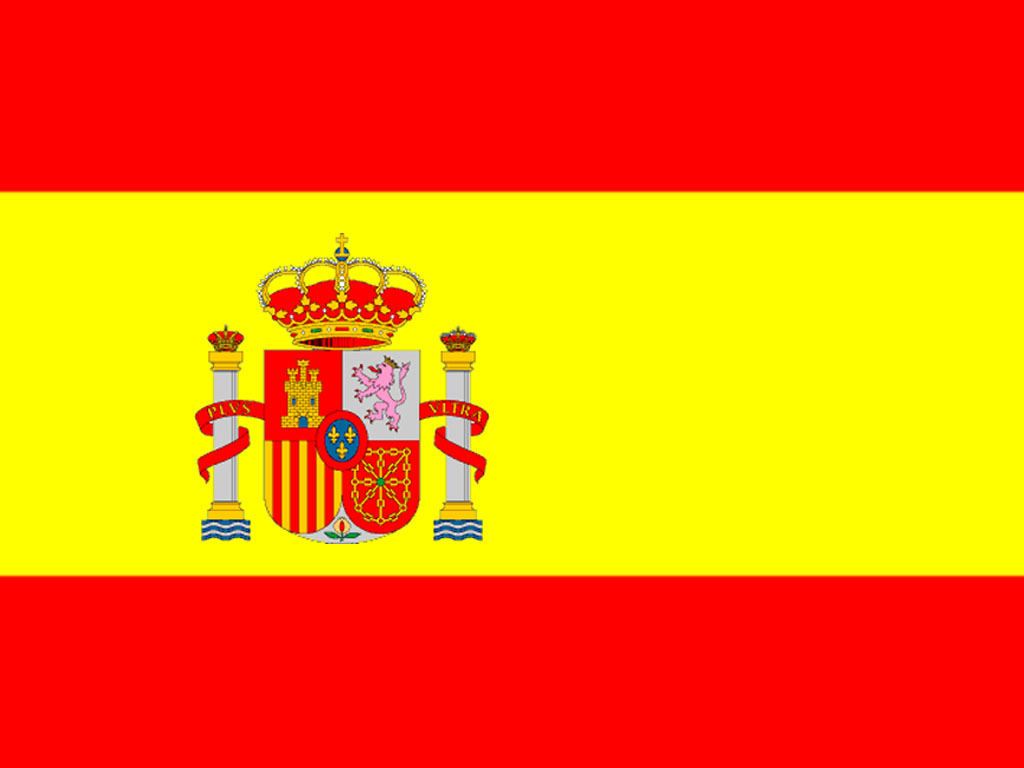 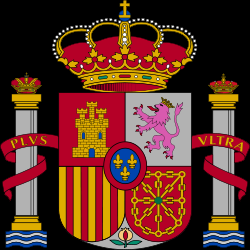 Las islas Baleares están en el Mar Mediterraneo y son parte de España.
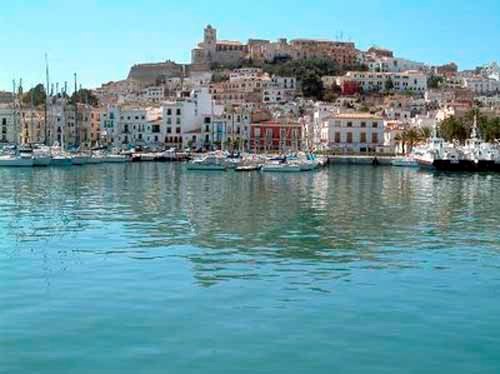 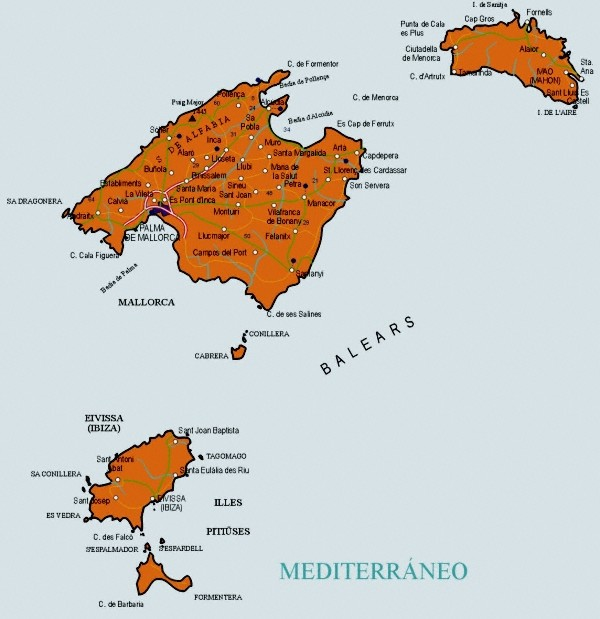 Las islas Canarias  están en el Océano Atlántico al oeste de África y son parte de España también.
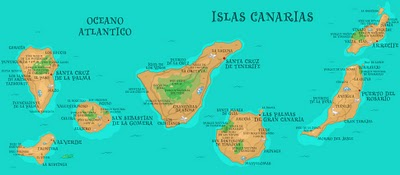 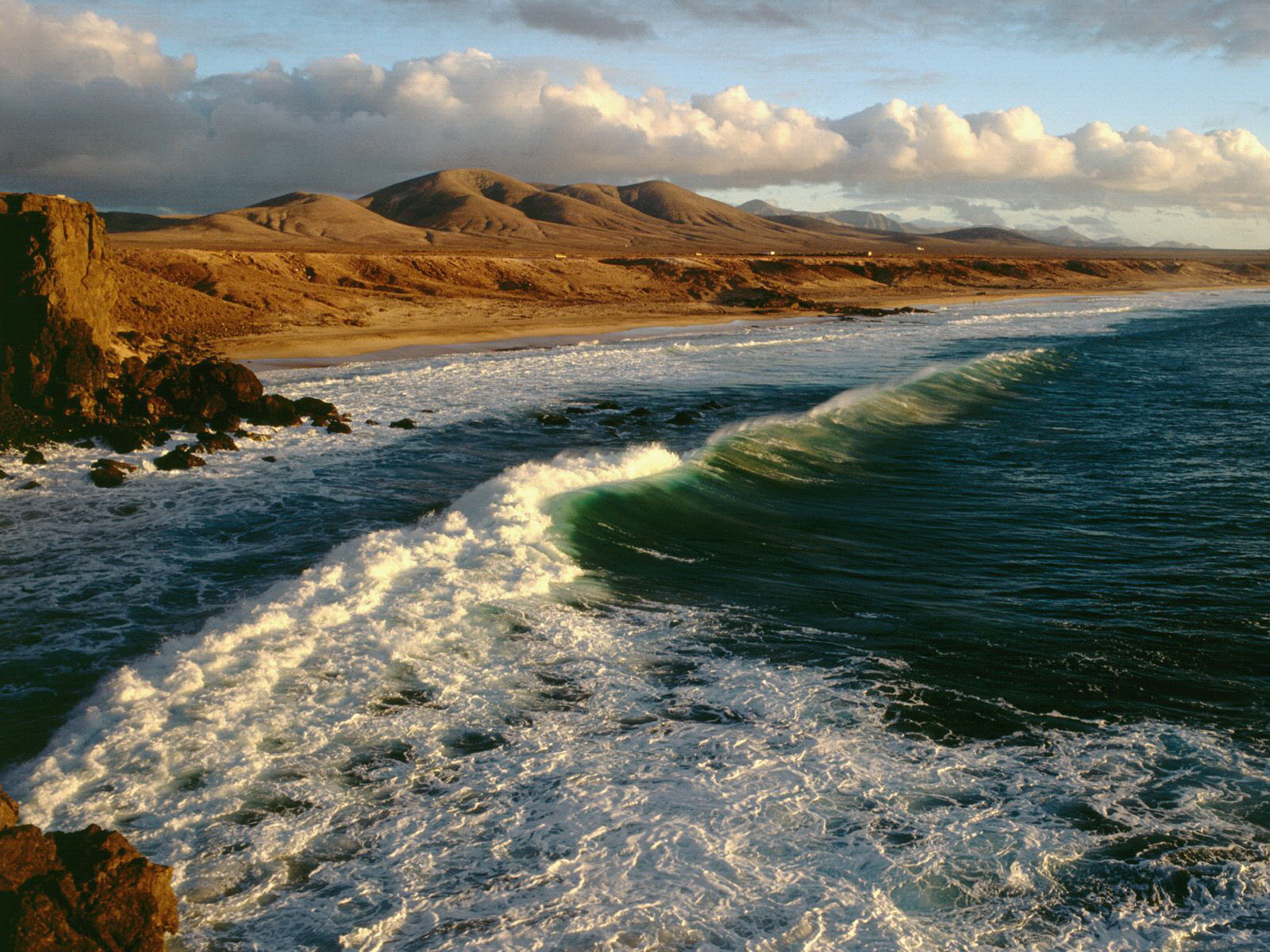 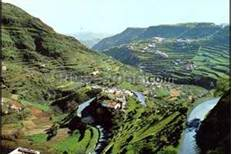 La geografía y el clima de España son muy diversos. Los españoles hablan el castellano y otros idiomas (otras lenguas) y dialectos.
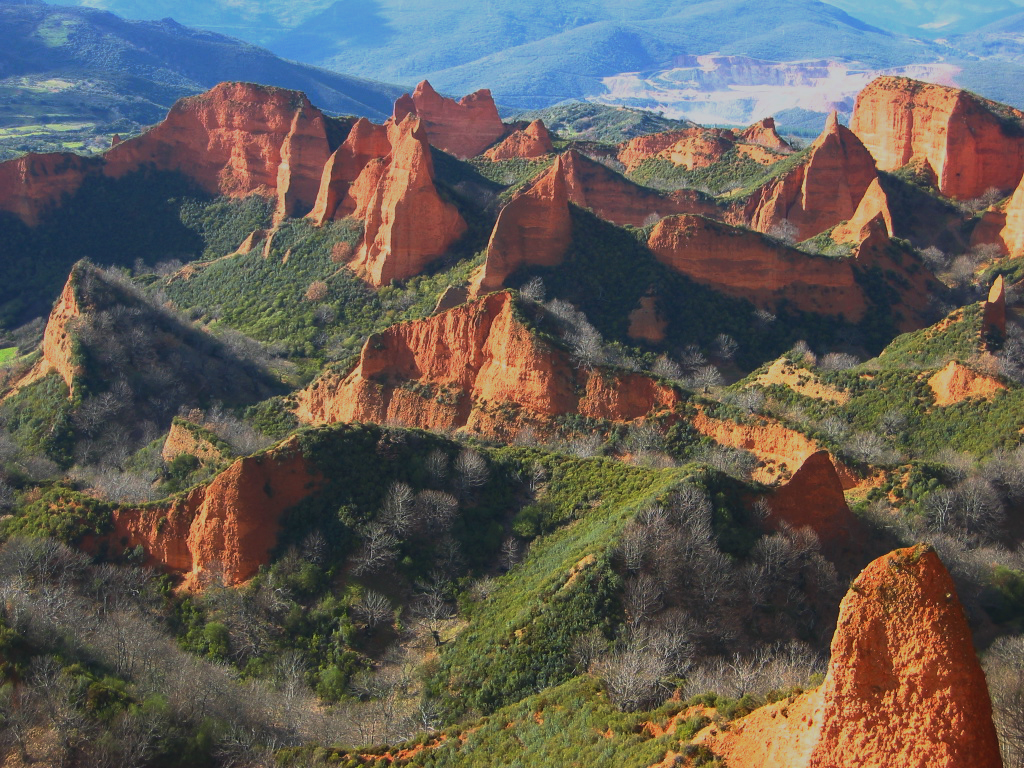 Preguntas de comprensión Cierto o Falso
1. España está en Europa.
2. Hay miles de comunidades autónomas en  
        España.
3. Hispania es una palabra española.
4. Los conejos son animales pequeños.
5. España y Portugal están en la Peninsula Ibérica.
6. El Mar Mediterráneo está al oeste de España.
7. El castellano viene de Castilla.
8. Hay muchos idiomas oficiales en España.
9.  Catalunya está al sur de España.
10. El catalán es una lengua .
11. Los habitantes del País Vasco hablan
          gallego.
12. Galicia está  muy cerca de Catalunya.
13. Hay muchos dialectos en las comunidades
          españolas.
14. En el mapa, las islas Baleares están al este
          de España.
15. Las islas Canarias están en el Mar
           Mediterráneo.
16. España es un país muy diverso.